５６
７２
５６.７２はどんな数ですか。
５６.７２
●
小数点
・・・1|10の位
・・・　十の位
・・・　一の位
・・・1|   の位
・・・
・・・・・・・・・
・・・・・・・・・・・・・・・・
・・・・・・・・・・・・・・・・・・・・・・
10を□個
５
1を□個
６
100
0.1を□個
７
0.01を□個
２
10
1
0.1
0.01
あわせた数。
10×5＋1×6＋0.1×7＋0.01×2＝56.72
50
6
0.7
0.02
Copyright(C) どらニャンドリル All Rights Reserved.
５６.７２
５０
６
０.７
０.０２
＋
５６.７２
５０
０.０２
６
０.７
をあわせた数
と
と
と
５０
６
０.７
０.０２
５６.７２
＋
＋
＝
＋
５６
７２
５６.７２は0.01を何個集めた
数ですか。
●
５６.７２
小数点
・・・1|10の位
・・・　十の位
・・・　一の位
・・・1|   の位
０.０１
100
５６.７２
０.０１
10
1
0.1
0.01
0.01を５６７２個集めた数
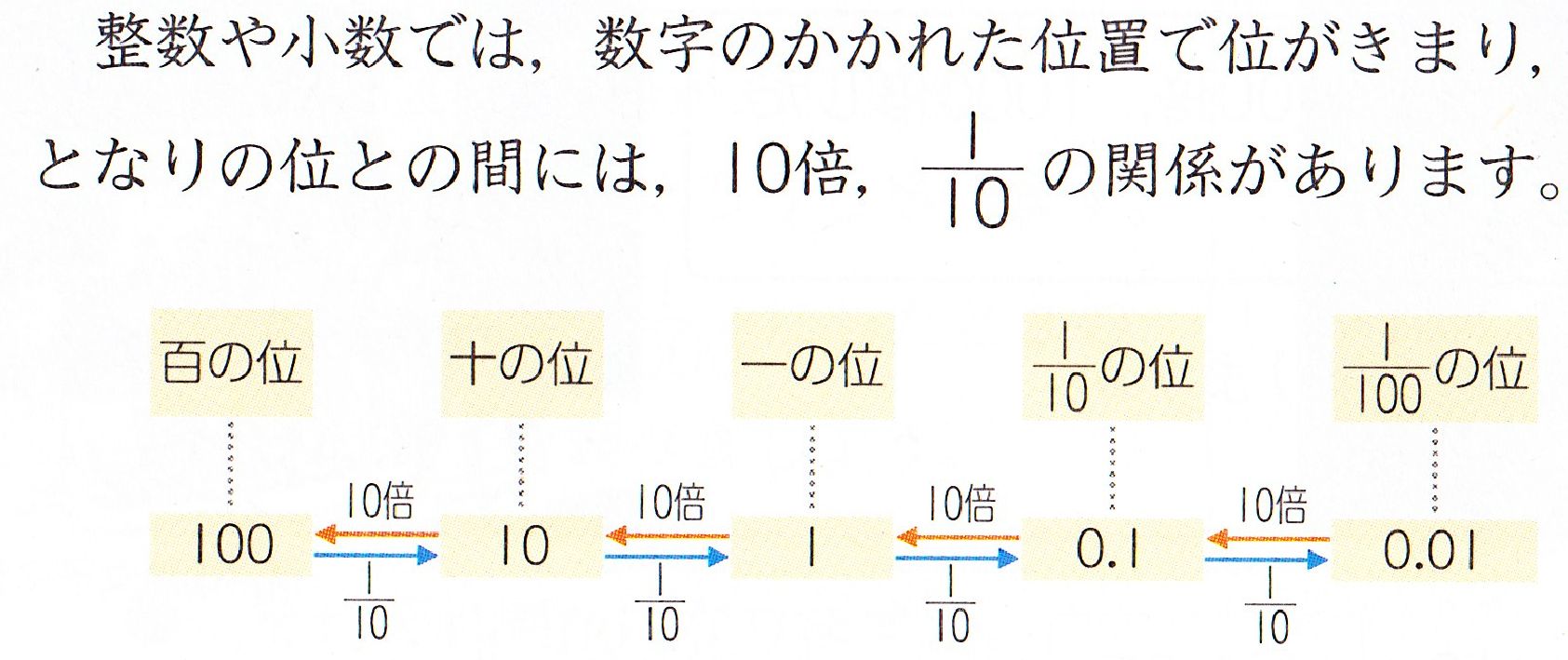 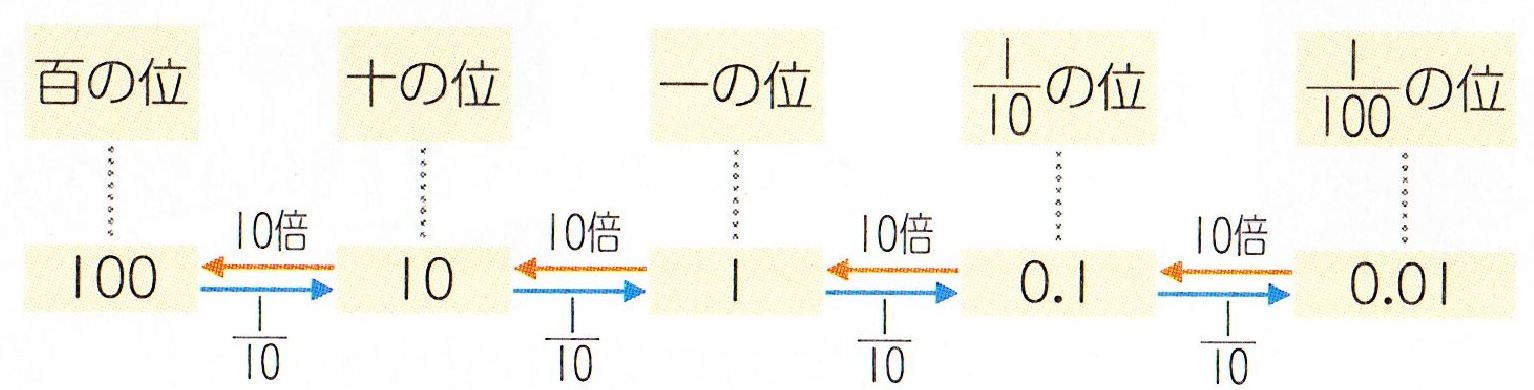 600
0.06
6
60
0.6
100倍
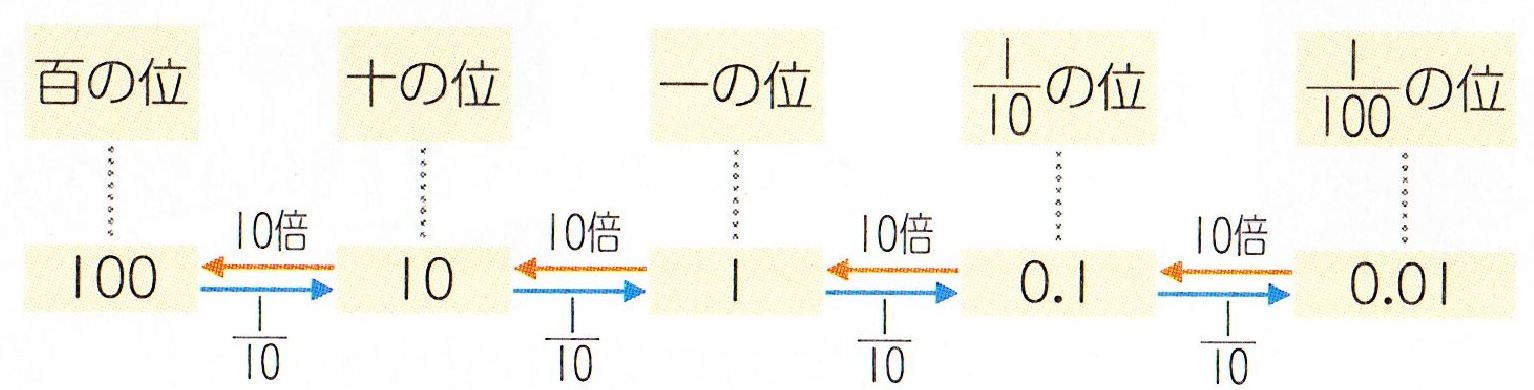 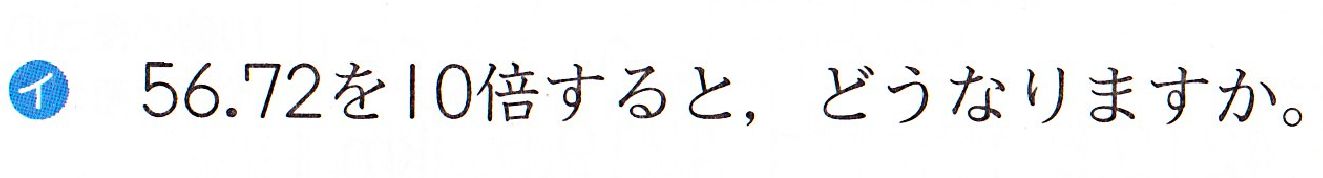 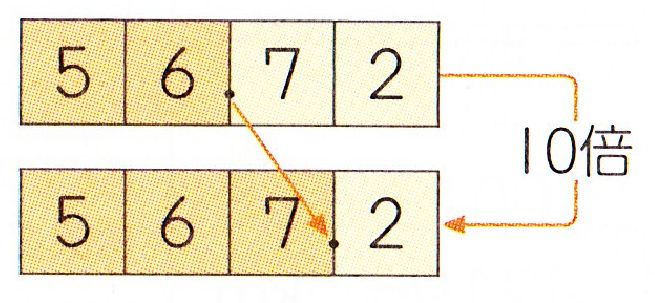 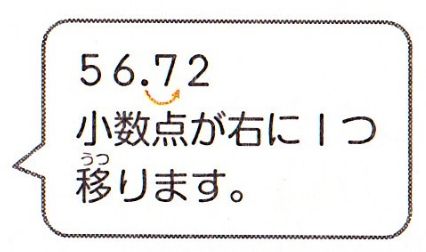 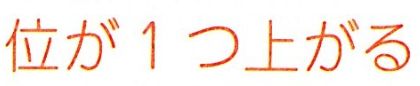 56.72を100倍すると，どうなりますか。
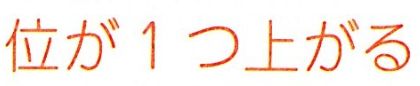 ２つ
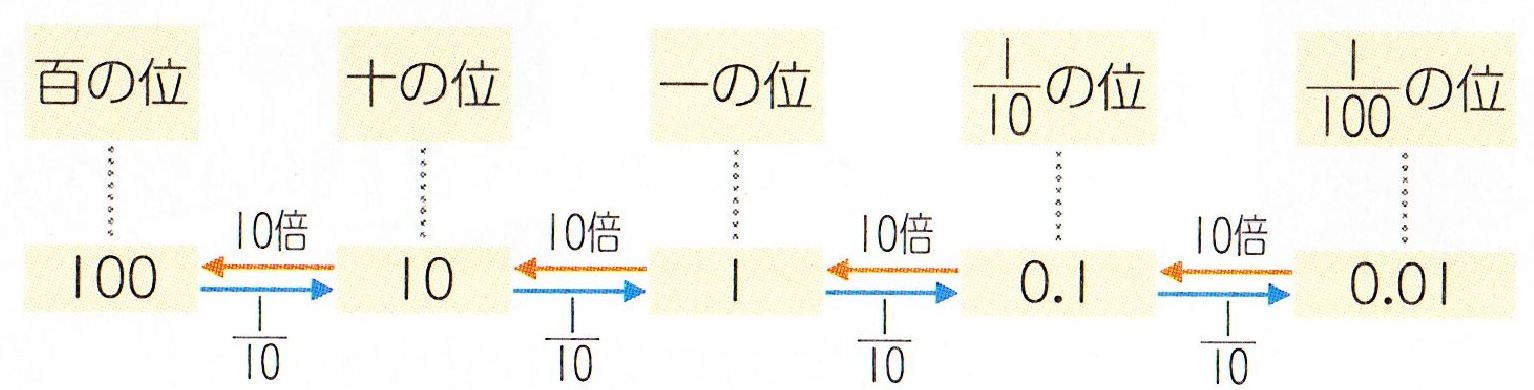 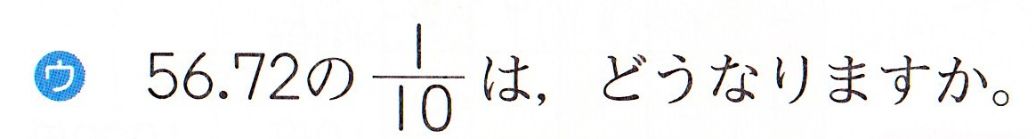 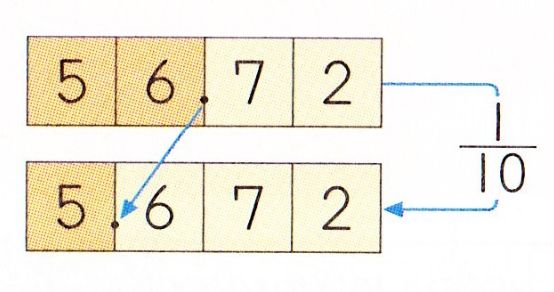 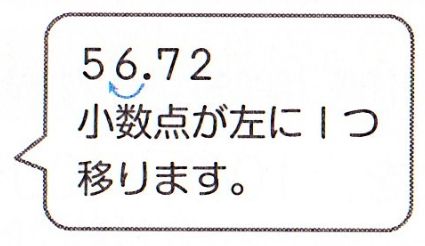 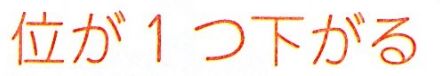 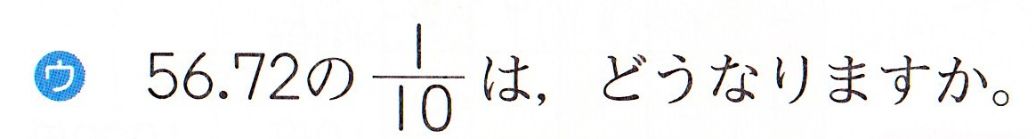 ２つ下がる
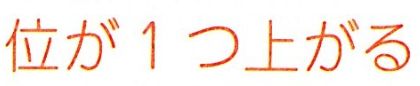 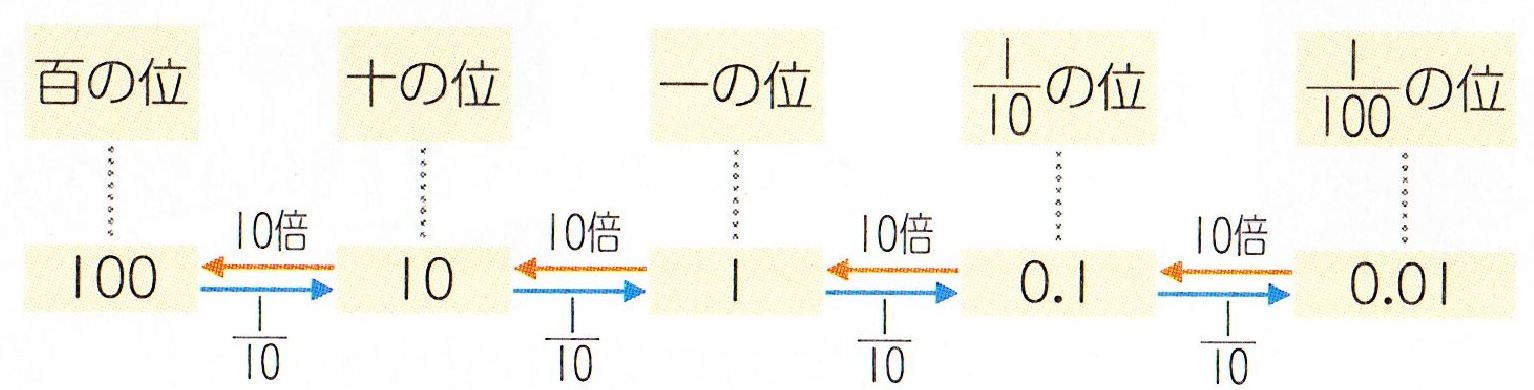 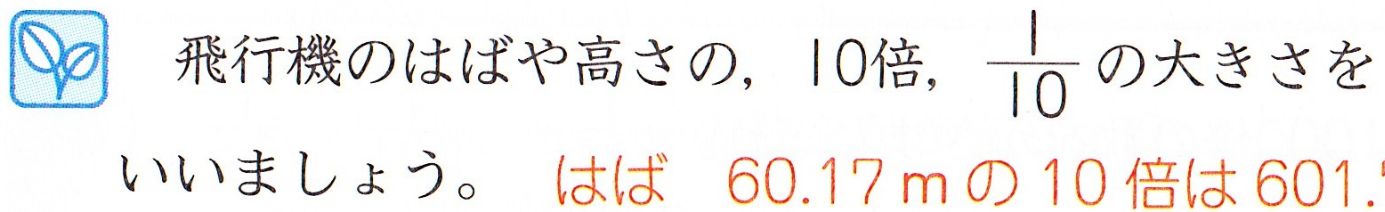 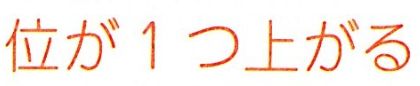 10倍
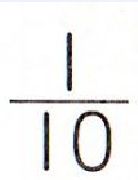 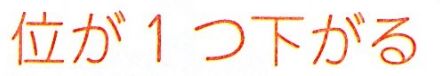 ５６.７２
５６.７２
の１０倍は
５００
５０×１０=
５００
５０
６０
６０
６×１０=
６
１０倍
７
０.７
０.７×１０=
７
０.０２
０.２
０.０２×１０=
０.２
＋
＋
５６７.２
５６.７２
５６.７２×１０＝ ５６７.２
１０倍　　位が１つあがる。
小数点が右に１つうつる。
○
○
○
○
○
○
○
500
○
○
○
50×10=50+50+50+50+50+50+50+50+50+50=
●
●
●
●
●
●
●
●
●
●
10
100
●
●
●
●
●
●
●
●
●
●
100
●
●
●
●
●
●
●
●
●
●
100
●
●
●
●
●
●
●
●
●
●
100
●
●
●
●
●
●
●
●
●
●
100
500
Copyright(C) どらニャンドリル All Rights Reserved.
6×10=6+6+6+6+6+6+6+6+6+6=
○
○
○
○
○
○
○
○
○
○
60
10
●
●
●
●
●
●
●
●
●
●
1
10
●
●
●
●
●
●
●
●
●
●
10
●
●
●
●
●
●
●
●
●
●
10
●
●
●
●
●
●
●
●
●
●
10
●
●
●
●
●
●
●
●
●
●
10
●
●
●
●
●
●
●
●
●
●
60
○
○
○
○
○
○
○
○
○
○
0.7×10=0.7+0.7+0.7+0.7+0.7+0.7+0.7+0.7+0.7+0.7=
7
1
0.1
●
●
●
●
●
●
●
●
●
●
●
1
●
●
●
●
●
●
●
●
●
1
●
●
●
●
●
●
●
7
●
●
●
1
●
●
●
●
●
●
●
●
●
●
1
●
●
●
●
●
●
●
●
●
●
1
●
●
●
●
●
●
●
●
●
●
1
●
●
●
●
●
●
●
●
●
●
0.7
○
○
○
○
○
○
○
○
○
○
0.2
0.02×10=0.02+0.02+0.02+0.02+0.02+0.02+0.02+0.02+0.02+0.02=
0.1
0.01
●
●
●
●
●
●
●
●
●
●
●
0.1
●
●
●
●
●
●
●
●
●
0.2
0.02